Bewegen
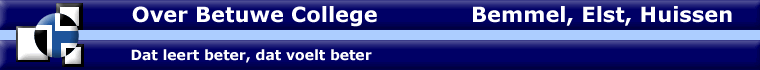 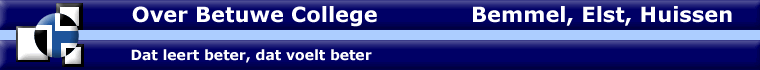 3.2 Bewegen
Bewegen
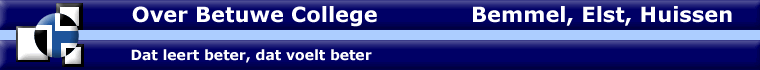 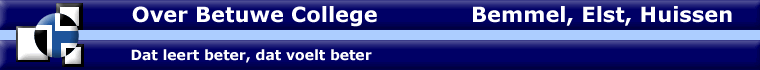 Na deze les weet je:
Hoe je met formules moet werken.
Hoe je een probleem oplost.
Wat GFIBAC betekend.
© Ing W.T.N.G. Tomassen
Formules
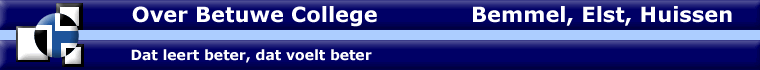 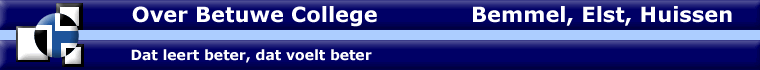 Herhaling wiskunde
Snelheid
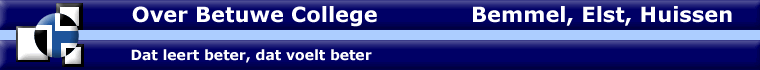 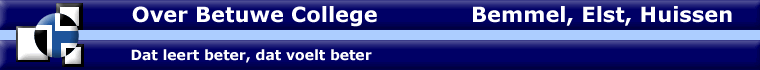 Snelheid
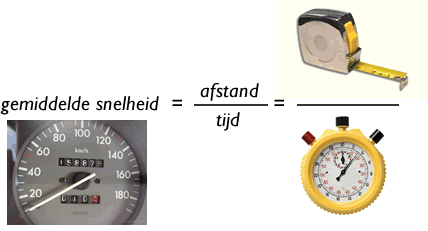 v = s / t
Snelheid
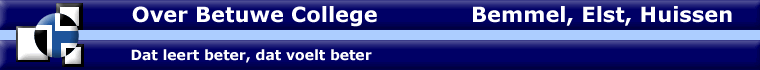 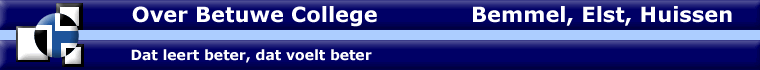 s = v x t
s = 100 km
t = 2 h
v = 50 km/h
Afstand	s	m		km
Snelheid	vgem	m/s		km/h
Tijd	t	s		h

			Formule: s = vgem x t
BEWEGING – BASIS ALGEBRA
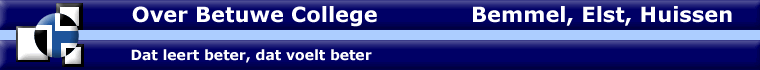 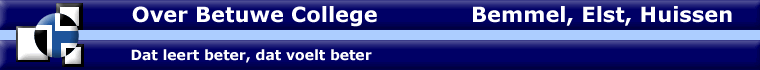 In nask reken opgaven staan de grootheden meestal niet genoemd

De getallen worden dan wel met hun eenheid gegeven


Een auto rijd met een snelheid van 50 km/h
naar Den Bosch voor een onderhoudsbeurt en legt hierbij 200 km af.
Hoelang doet de auto over deze rit?
In nask reken opgaven staan de grootheden meestal niet genoemd

De getallen worden dan wel met hun eenheid gegeven


Een auto rijd met een snelheid van 50 km/h
naar Den Bosch voor een onderhoudsbeurt en legt hierbij 200 km af.
Hoelang doet de auto over deze rit?
Snelheid
Afstand
Tijd
BEWEGING – BASIS ALGEBRA
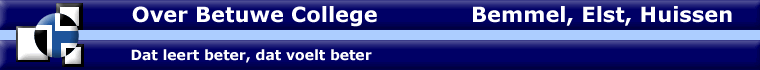 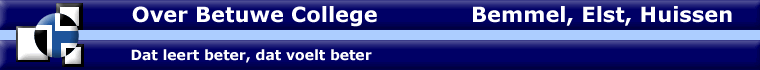 Hoeveel eenheden herken jij?       (welke grootheid hoort er bij)
Het was drie uur ‘s ochtends toen Pieter uit zijn bed stapte. Hij liet zijn ogen langs de thermometer gaan en zag dat het buiten dertien graden was. Een prima temperatuur om te vissen.
Hij liep naar de deur die nog geen twee meter van zijn bed verwijderd was en liep naar de badkamer. Terwijl hij zijn tanden een paar seconden poetste bedacht hij zich dat de tandpasta die hem een flinke twee euro vijftig had gekost eigenlijk helemaal niet lekker smaakte. “Nou ja,” dacht Pieter, “als mijn tanden maar sterk blijven.” .....
.... eenmaal thuis gekomen kon Pieter het niet laten om de vis aan een onderzoek te onderwerpen. Twee en een halve kilo, het was de zwaarste vis die hij in tijden had gevangen.
Het was drie uur ‘s ochtends toen Pieter uit zijn bed stapte. Hij liet zijn ogen langs
de thermometer gaan en zag dat het buiten dertien graden was. Een prima temperatuur om te vissen.
Hij liep naar de deur die nog geen twee meter van zijn bed verwijderd was en liep
naar de badkamer. Terwijl hij zijn tanden een paar seconden poetste bedacht hij 
zich dat de tandpasta die hem een flinke twee euro vijftig had gekost eigenlijk helemaal niet lekker smaakte. “Nou ja,” dacht Pieter, “als mijn tanden maar sterk blijven.” .....
.... eenmaal thuis gekomen kon Pieter het niet laten om de vis aan een onderzoek te onderwerpen. Twee en een halve kilo, het was de zwaarste vis die hij in tijden had gevangen.
tijd = 3 uur
temperatuur = 13 graden
afstand = 2 meter
tijd = 2 seconden
prijs = 2,5 euro
massa = 2,5 kilogram
BEWEGING – BASIS ALGEBRA
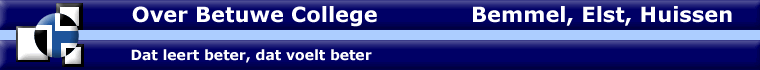 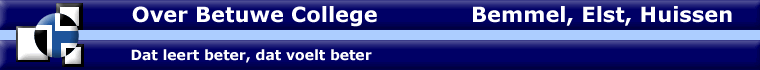 Omzetten van een formule
De omgekeerde bewerking
5       =  10
\ 2
/ 2
2 x 4 = 8
          /4
6 / 2 = 3
          x2
2 = 8 / 4
6 = 3 x 2
BEWEGING – BASIS ALGEBRA
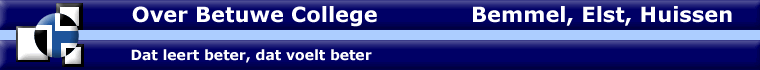 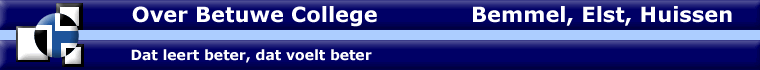 Omzetten van een formule
De omgekeerde bewerking
v       =  s
\ t
/ t
v x t = s
      /v
t = s / v
BEWEGING – s = v x t
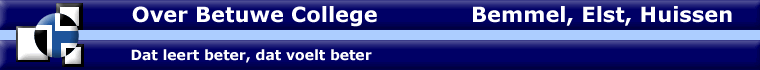 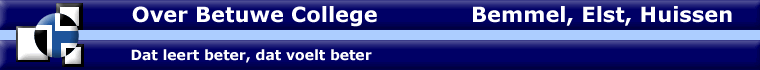 Snelheid berekenen met een formule

afstand = snelheid x tijd

s = v x t
s
v x t
snelheid

v = s / t
afstand

s = v x t
tijd

t = s / v
2 = 6 / 3
6 = 3 x 2
3 = 6 / 2
Probleem oplossen
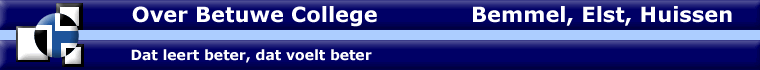 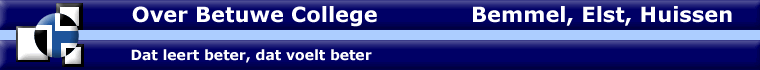 Probleem oplossing
s = 100 km
t = 2 h
v = 50 km/h
Gegevens verzamelen
De juiste formule
Invullen
Uitkomst

Denk daarbij altijd aan eenheden achter het getal!
De winnaar van een wieleretappe doet zes uur over de rit. Zijn gemiddelde snelheid is 40 km / h.

Bereken de lengte van de etappe.
Wat is gevraagd?
Stap 1 gegevens verzamelen.
Stap 4 uitkomst + eenheid.
Stap 3 invullen.
Stap 2 Formule.
Wat weet je al?
s =
v =
t =
?
40 km /h
6  h
s = v x t
s = 40 km/h x 6 h
s = 240 km
Samengevat en voorbeeld
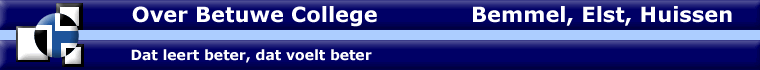 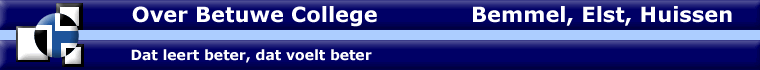 Alles op en rij
s = 100 km
t = 2 h
v = 50 km/h
Gegevens verzamelen
De juiste formule
Invullen
Uitkomst
s = v x t
Omrekenen
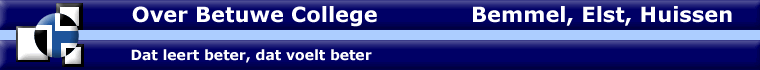 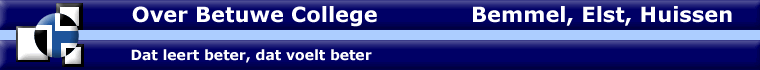 Omrekenen